Manager Training for a Mental Health Initiative
What is Right Direction?
An educational initiative focused on raising awareness about depression and encouraging people to get help when it’s needed.
Why is this important?
Studies show people want their employers to do more to help them improve health, mental health and to get the most from their health and wellness plans.
There is a connection between mental health, performance and productivity.
How Managers can Help
By leading the charge ...
Embrace the Initiative
Why?
20% of working adults experience a mental health condition, yet less than 50% receive treatment.
Together we can change this
Recognize the Signs
What depression feels like
Recognize the Signs
What depression looks like in the Workplace
Reduce Stigma
Start the conversation with open ended questions, like:
“I’ve noticed you’ve been absent a lot lately.  I’m worried about you. What’s going on?”
Reduce Stigma
People are less impaired at work if they have positive expectations and knowledge about the effectiveness of treatment.

Remember, counseling and medication are not the only options.  Reinforce healthy lifestyle solutions to manage mental health conditions like depression, anxiety and others.
Share Resources
Rollout Timeline
Launch Date: ______________
Tactics for a Successful Launch
Let’s Take a Step in the Right Direction
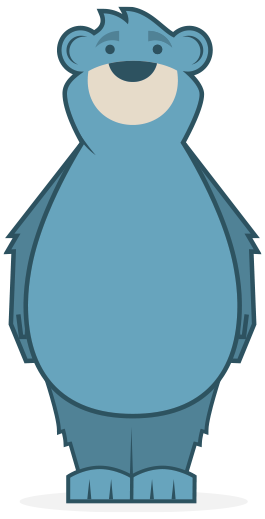